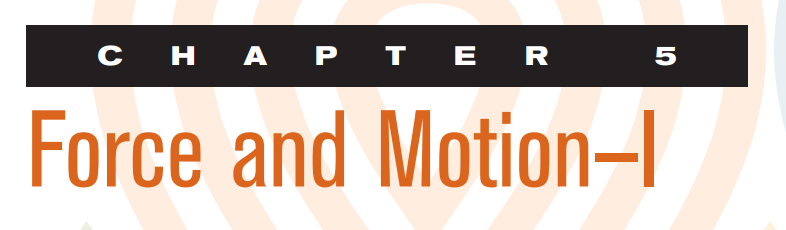 FUNDAMENTALS  OF  PHYSICS( 10th  edition )- HALLIDAY & RESNICK
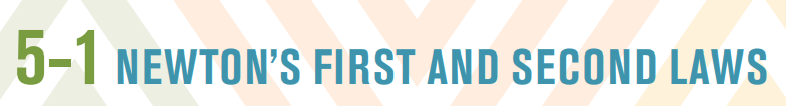 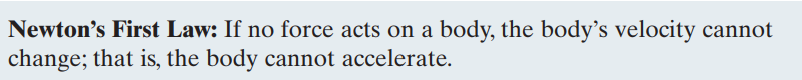 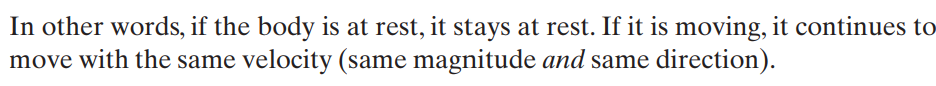 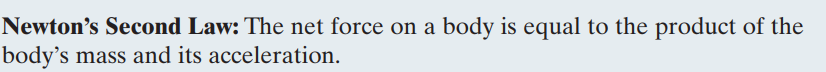 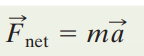 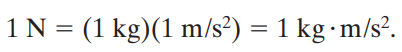 ● The mass of a body is the characteristic of that body that relates the body’s acceleration to the net force causing the acceleration. Masses are scalar quantities
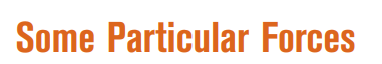 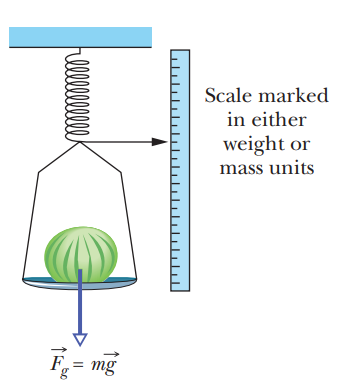 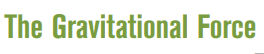 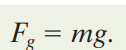 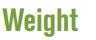 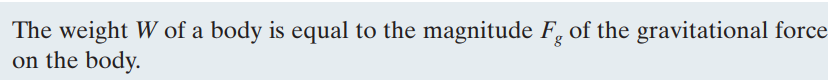 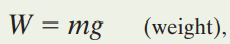 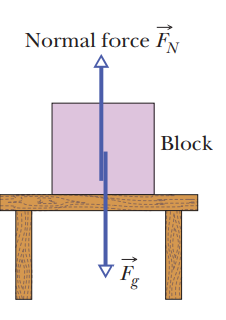 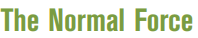 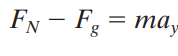 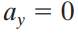 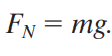 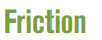 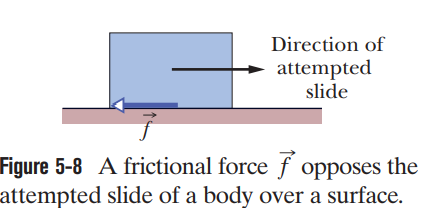 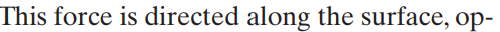 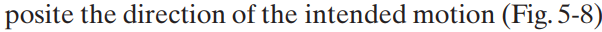 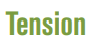 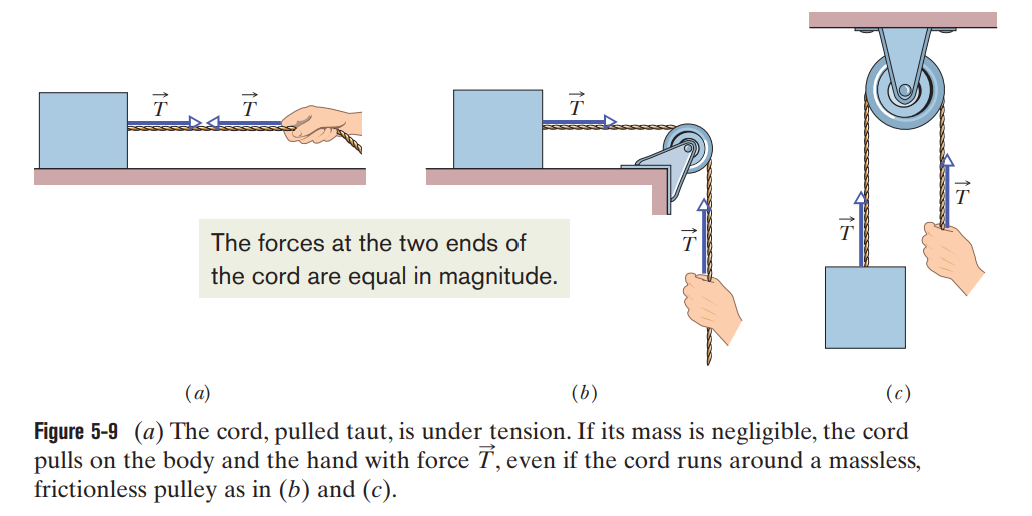 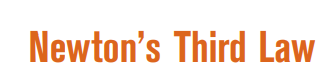 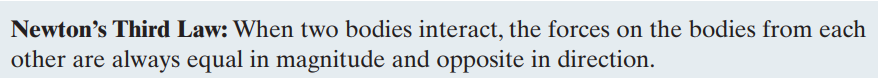 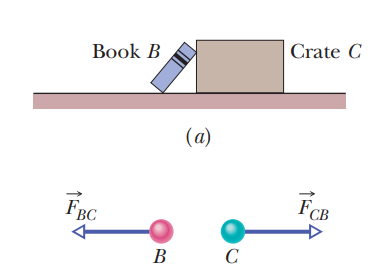 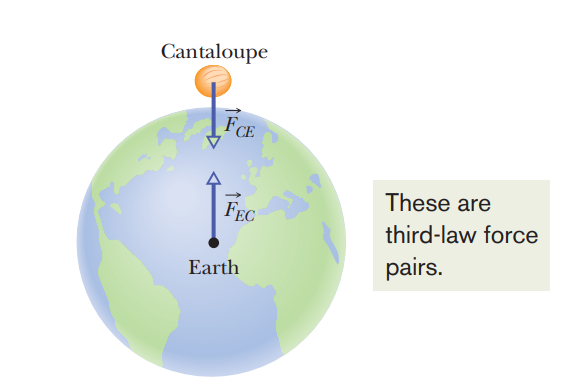 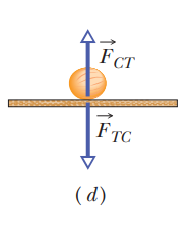 Examples
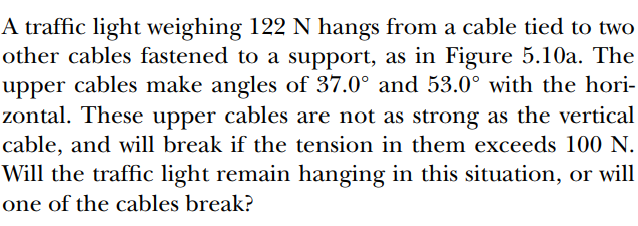 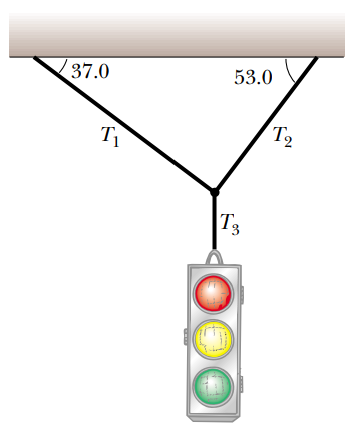 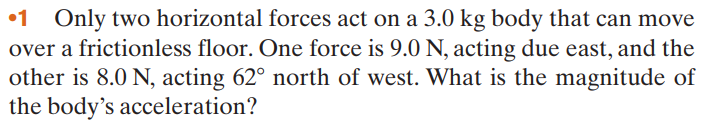 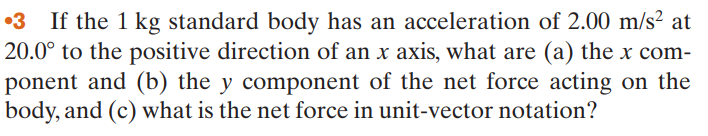 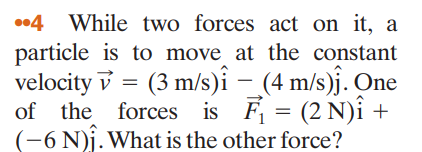 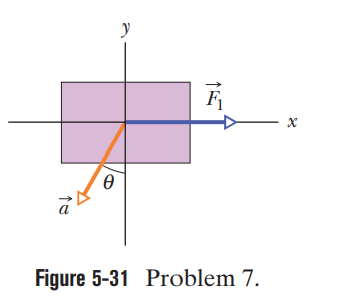 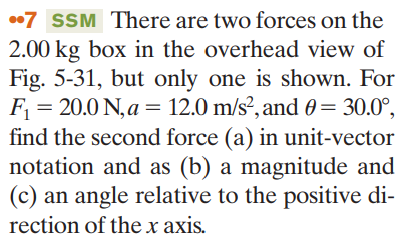 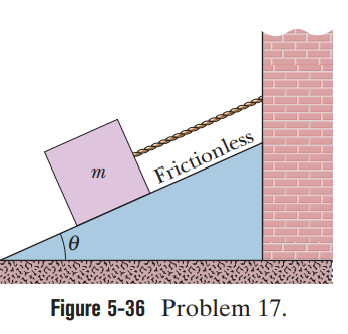 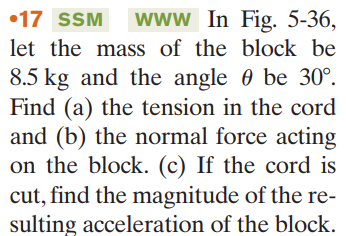 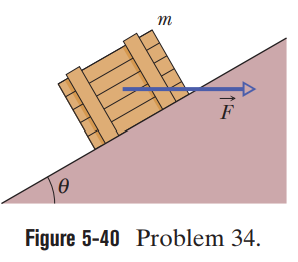 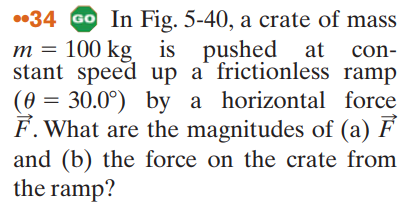 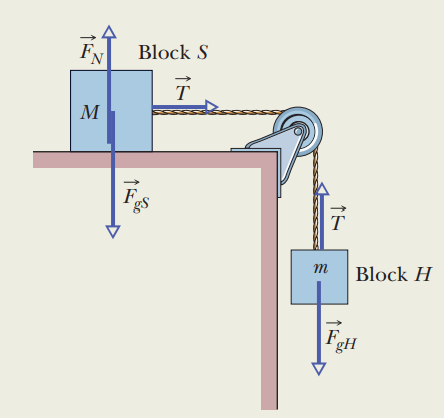 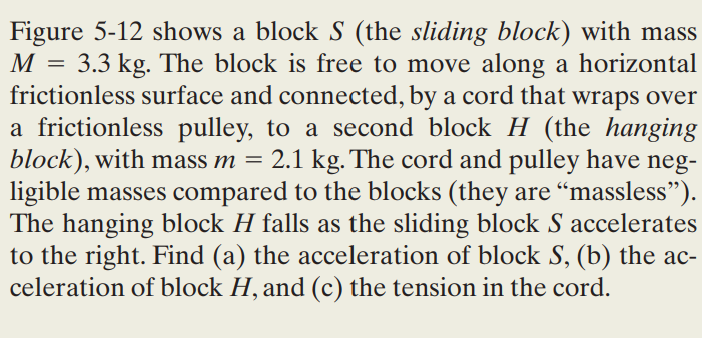 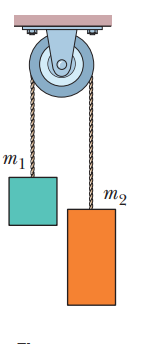 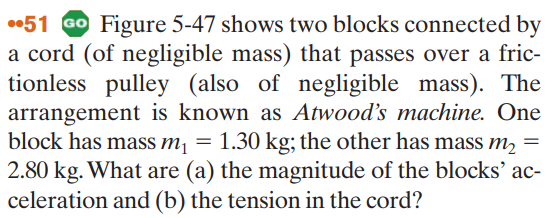 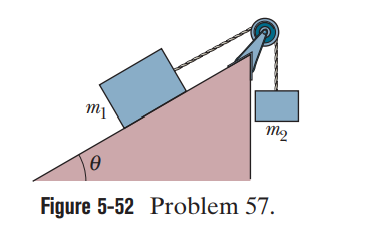 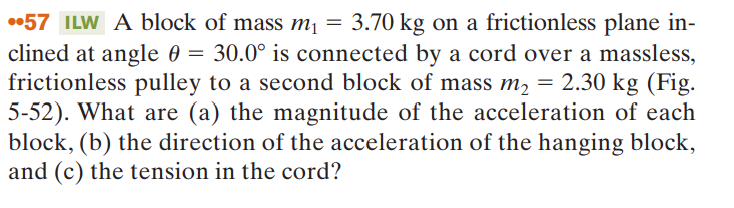 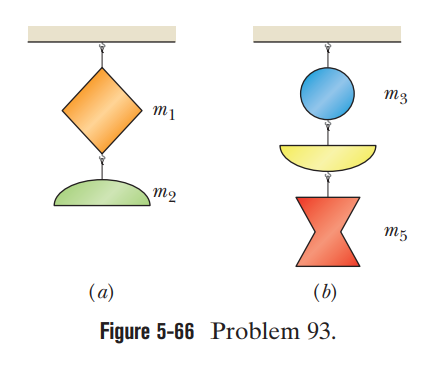 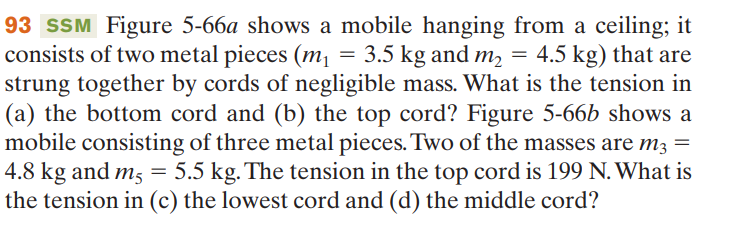